Устный счет в 5 кл.
Презентация учителя математики 
МБОУ Рождественская СОШ Комаровой Е.В
18,03
+12,07
:0,3
-1,03
30,1
17
60,1
х 0,3
х 0,1
: 10
9,03
1,7
6,01
- 3
+4,9
+0,02
Х
5
=
6,6
-
6,03
6,03
+
Х
5
=
6,6
-
6,03
6,03
+
33
0,33
3,3
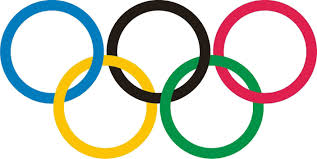 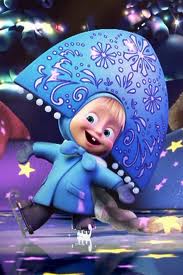 3
4
4
5
4
2
6
6
4
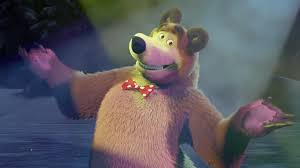 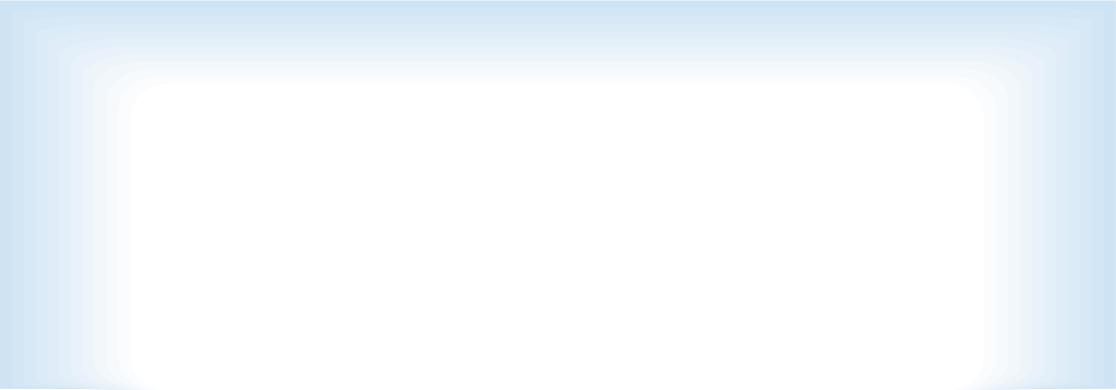 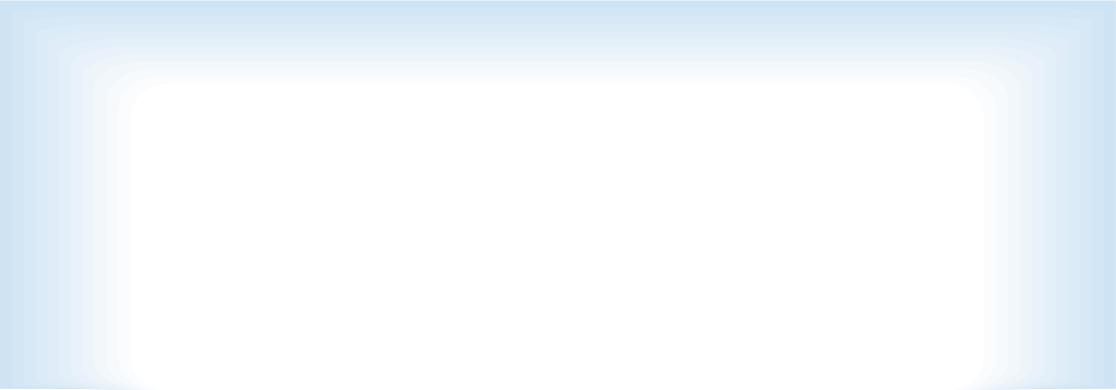 Среднее арифметическое
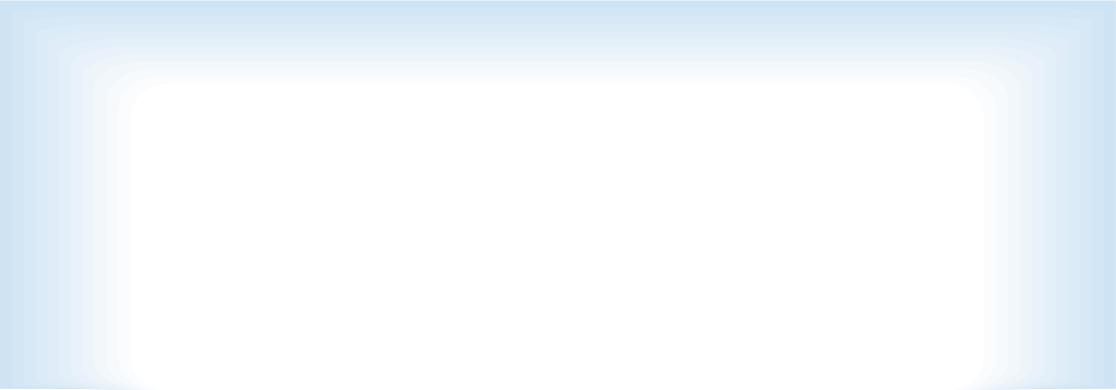 Среднее арифметическое
ЧТО?
КАК?
ГДЕ?
Что такое среднее
 арифметическое?


Как находить среднее 
арифметическое.


Где применить среднее
арифметическое.
Задание
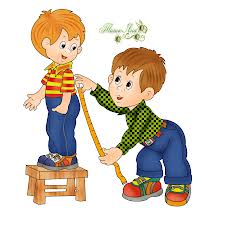 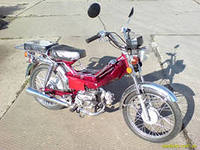 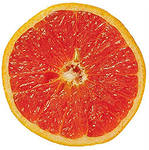 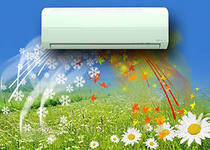 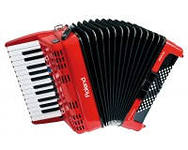 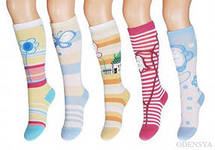 велосипед
мотоцикл
мопед
апельсин
грейпфрут
лимон
холодильник
кондиционер
вентилятор
пианино
баян
аккордеон
носок
гольф
чулок
Физкультминутка
Дружно с вами мы считали и про числа рассуждали.
А теперь мы дружно встали, свои косточки размяли.
На счет раз кулак сожмем, на счет два в локтях прижмем.
На счет три прижмем к плечам, на четыре – к небесам.
Хорошо прогнулись, и друг другу улыбнулись.
Про пятерку не забудем – добрыми всегда мы будем.
На счет шесть прошу всех сесть.
Числа, я, и вы, друзья, вместе дружная семья.
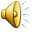 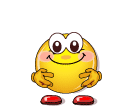 1.Ежедневно зарплата рабочего в течение пяти дней была:
 660 руб.,
 725 руб., 
690 руб., 
710 руб., 
645 руб. 
Какова средняя зарплата рабочего за один день?
Решение
(660+725+690+710+645):5=686(руб.)
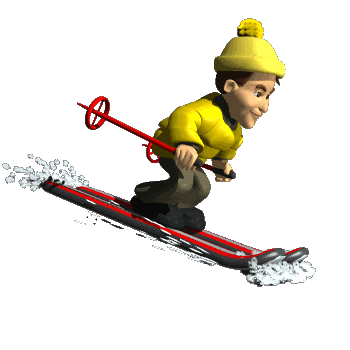 10,8 км
9,4 км
9,2 км
2.За первый час лыжник прошёл 10,8 км, за второй 9,4 км и за третий 9,2 км. Сколько километров в среднем в час проходил лыжник?
Решение
(10,8+9,4+9,2):3=9,8(км.)
1: Используя результаты измерения температуры воздуха в течение трёх дней, выяснить, какой день был самым теплым?
Результаты вычислений
Тест по теме: «Среднее арифметическое чисел»
Выберите правильный ответ  
 1. Найдите среднее арифметическое чисел 1,5 и 2,3
а) 1,9         б) 3,8     в) 3
2. Среднее арифметическое чисел 2, 4, 6, и 0 равно:
а) 3     б) 6     в) 4
3. Незнайка по математике получил следующие оценки 5, 3, 1, 4, 4, 1. Найдите среднюю оценку Незнайки.
а) 3   б) 4   в) 5
4. Вини - Пух съел 18 конфет, Пятачок - 9 конфет, Кролик - 3 конфеты. Сколько конфет в среднем съел каждый?
а) 12     б) 5     в) 10
5. Найдите среднее арифметическое чисел: 20,22 и 18,26
а) 23,78     б) 19,24     в) 12,43
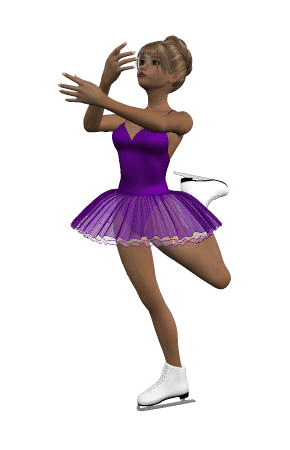 На соревнованиях по фигурному катанию спортсменка проходит в следующий этап, если её средняя оценка не менее 5,1.Участница соревнований  получила оценки  
5,2; 5,1; 4,7; 5,1; 4,9; 4,9; 5,3; 4,8; 5,0; 5,5.  Пройдёт ли участница в следующий этап?
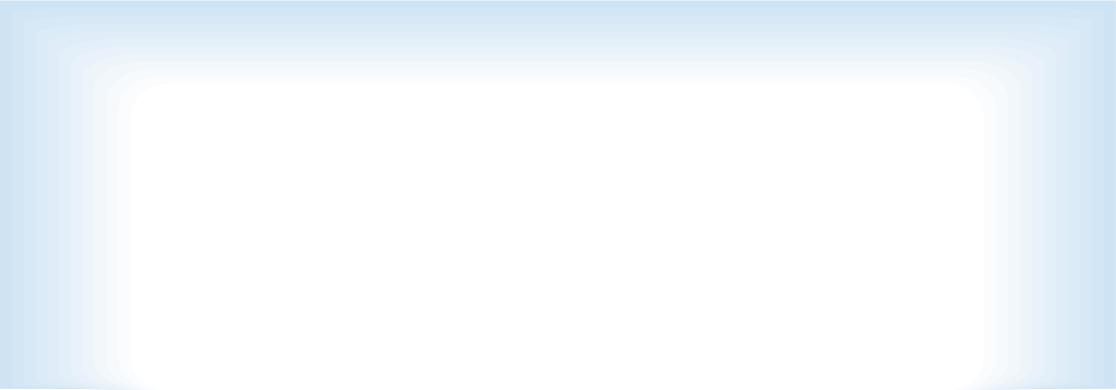 Среднее арифметическое
ЧТО?
КАК?
ГДЕ?
– это   частное   от деления  суммы  чисел
на  число  слагаемых.
Нужно сумму чисел 
разделить
 на число слагаемых.
Средний балл,
 средняя температура,
 средняя зарплата и т. д.
Домашнее  задание:
№ 1524 (а/б – по вариантам); №1526
   Узнать, где в жизни необходимо умение находить среднее арифметическое  (подготовить сообщение).
   Выяснить, что такое «рейтинг» (подготовить сообщение).
1.На уроке я работал                            активно / пассивно

2.Своей работой на уроке я                 доволен / не доволен

3.Урок для меня показался                    коротким / длинным

4.За урок я                                                устал / не устал

5.Мое настроение                                   стало лучше / стало хуже

6.Материал урока мне                            понятен / не понятен                   
                                                                    полезен / бесполезен 
                                                                    интересен / скучен

7.Домашнее задание мне кажется      легким / трудным  
                                                                   интересно / не интересно
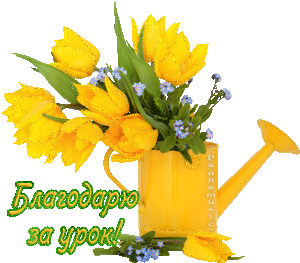